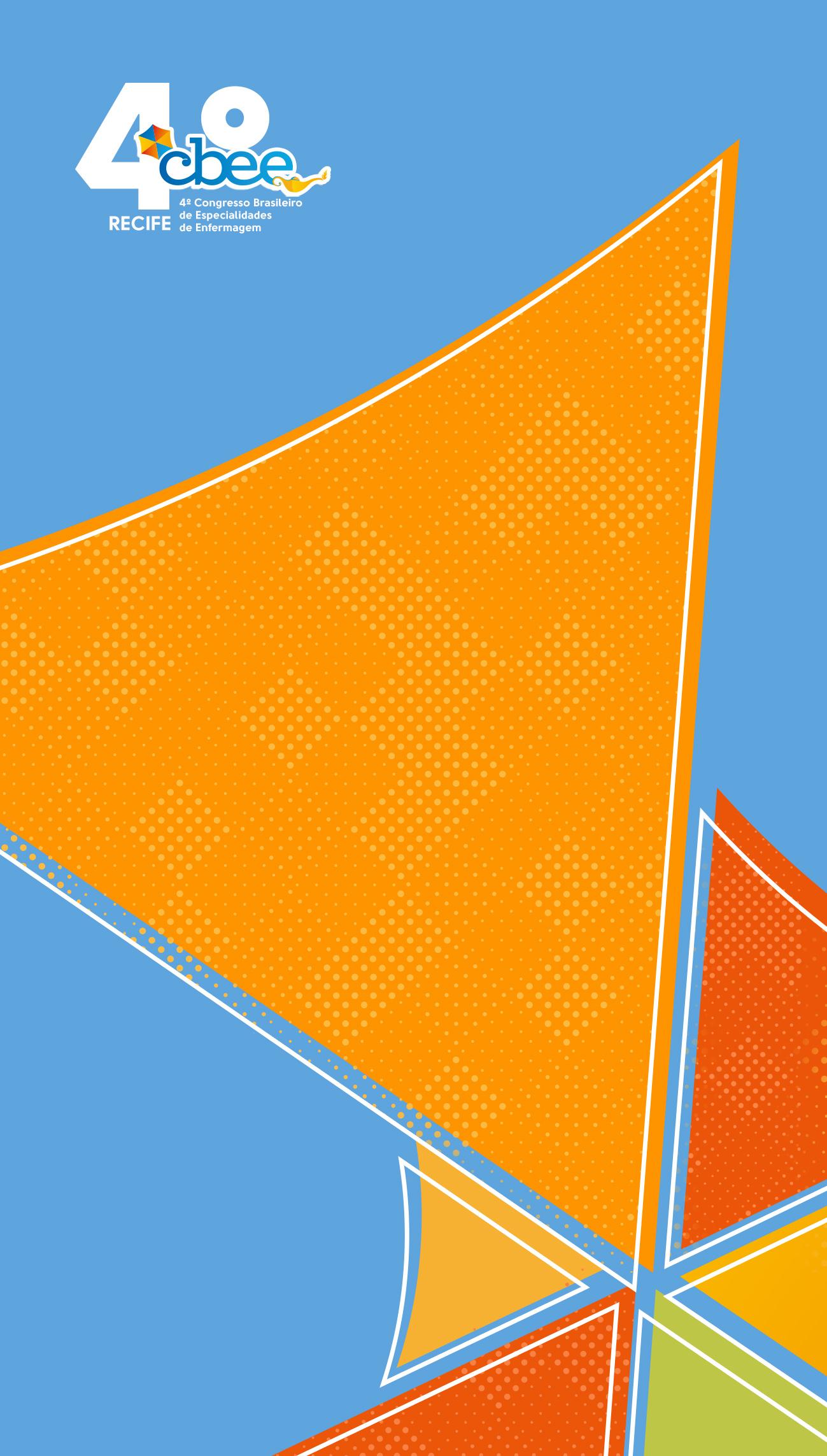 Título do Trabalho (Arial 40)
Autor e co-autor(es) ( Arial 28)
Professor Orientador - Centro/ Departamento (Arial 28)
OBJETIVOS
INTRODUÇÃO
RESULTADOS
RECURSOS METODOLÓGICOS
REFERÊNCIAS
BIBLIOGRÁFICAS
CONSIDERAÇÕES
 FINAIS
REALIZAÇÃO:
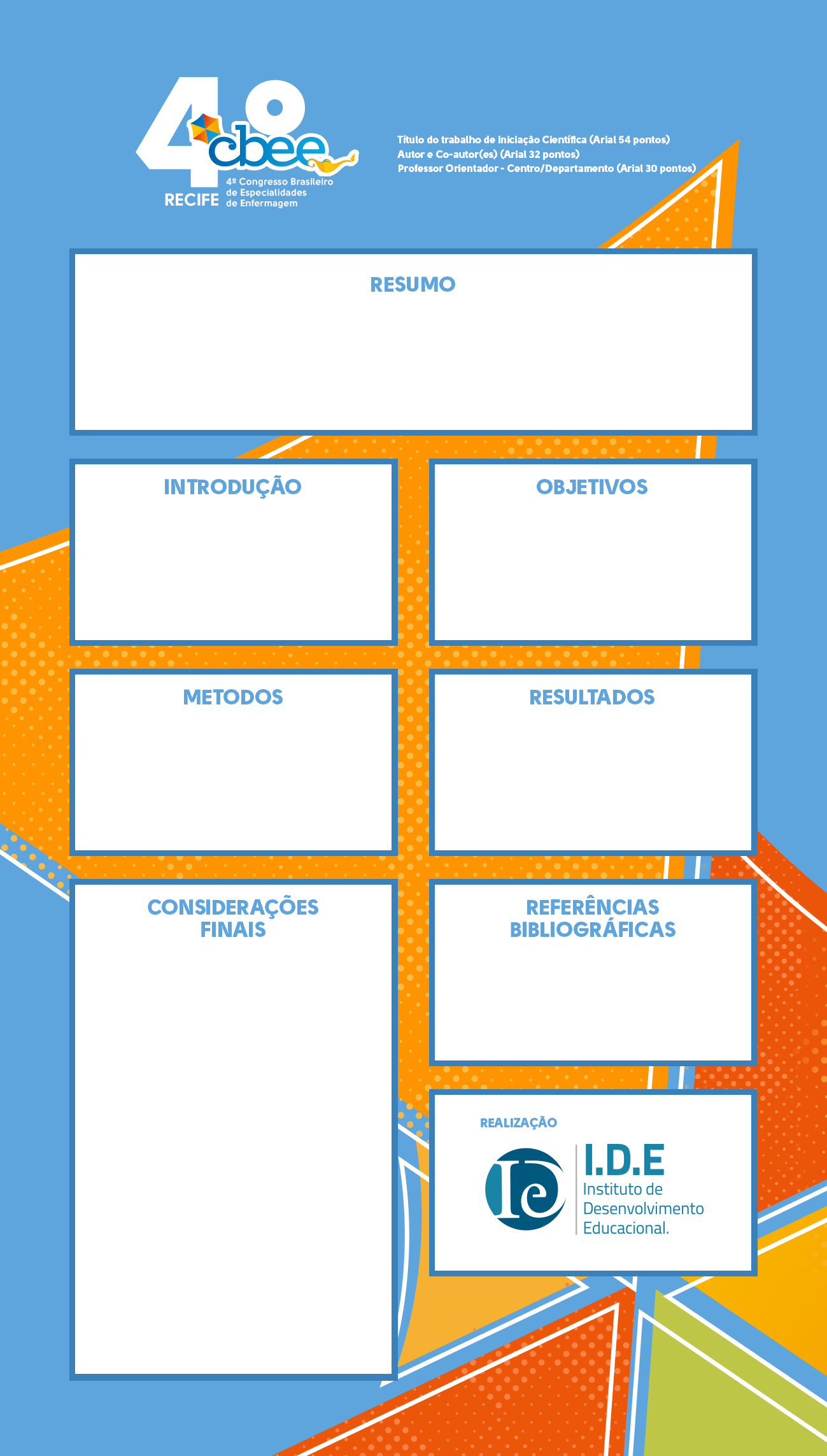